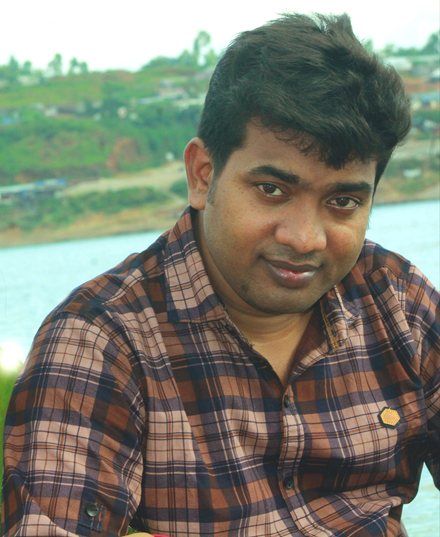 সুস্বাগতম
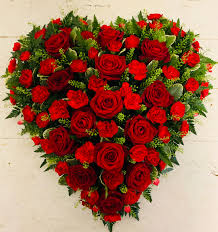 নয়ন চন্দ্র সরকার
ইন্সট্রাক্টর(নন-টেক)ফিজিক্স
পার্বতীপুর টেকনিক্যাল এন্ড এগ্রীকালচার
কলেজ, পার্বতীপুর, দিনাজপুর।
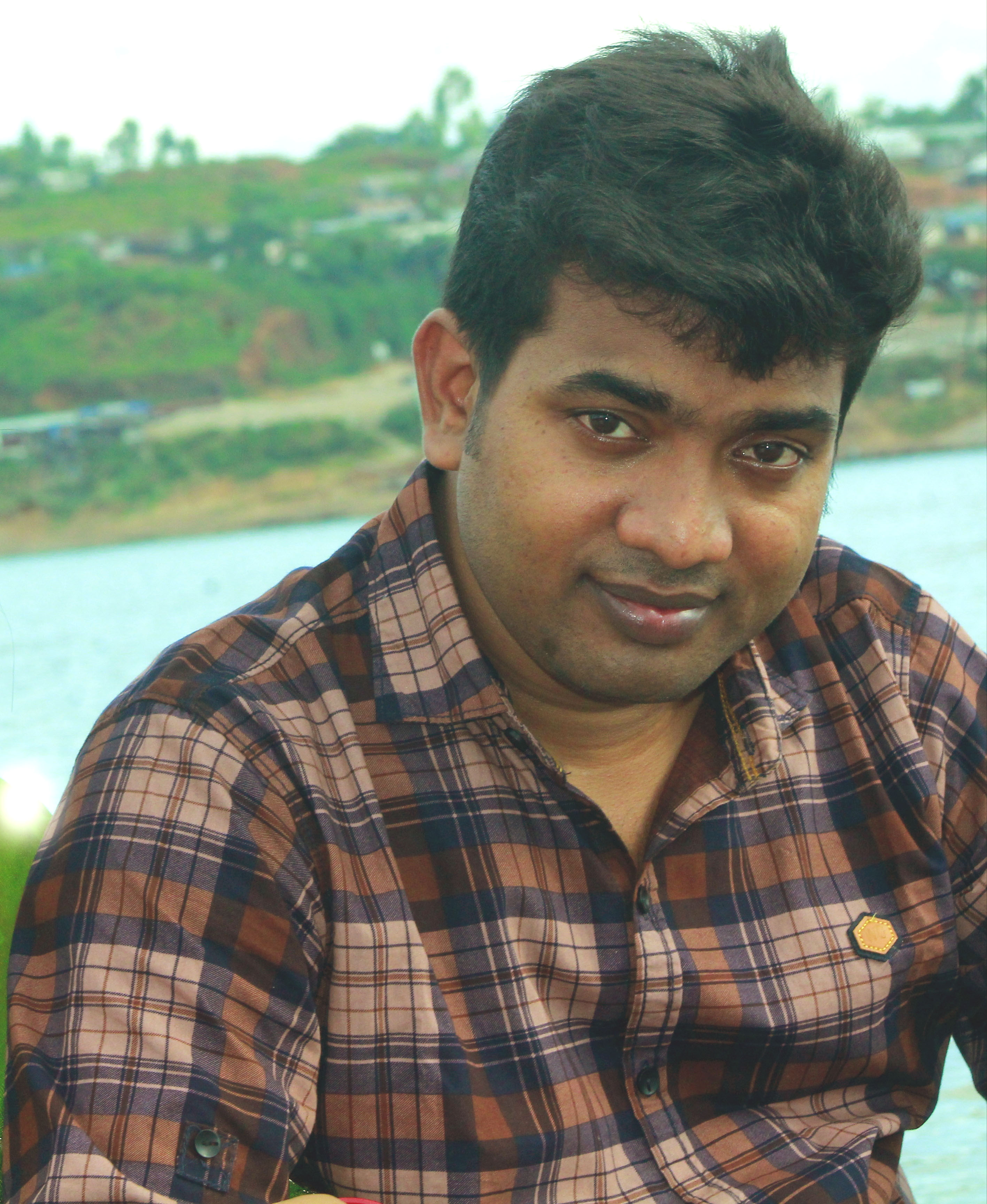 পাঠ পরিচিতি
পদার্থবিজ্ঞান
শ্রেনীঃ একাদশ ও দ্বাদশ
অধ্যায়ঃ দ্বিতীয় 
(স্থির তড়িৎ)
আলোচনার বিষয়
তড়িৎ ক্ষেত্র
ও
তাড়িৎ প্রাবল্য বা তীব্রতা
শিখন ফল
আলোচনা শেষে শিক্ষার্থীরা
১) তড়িৎ ক্ষেত্র ব্যাখ্যা করতে পারবে
২) তড়িৎ বলরেখা ব্যাখ্যা করতে পারবে 
৩) তীব্রতার গাণিতিক বিশ্লেষণ করতে পারবে
৪) ইলেক্ট্রন সংখ্যা নির্ণয় করতে পারবে
তড়িৎ ক্ষেত্র
+
আধানটির প্রভাবিত অঞ্চল
এই রেখাগুলো হল তড়িৎ বলরেখা
তড়িৎ ক্ষেত্র
-
আধানটির প্রভাবিত অঞ্চল
এই রেখাগুলো হল তড়িৎ বলরেখা
-
+
চিত্রগুলো হতে এই সিদ্ধান্ত নেয়া যায় যে,
১) ধনাত্মক (+) আধান থেকে বলরেখাগুলো বের হচ্ছে।
২) ঋনাত্মক (-) আধানের দিকে বলরেখাগুলো প্রবেশ করে।
তড়িৎ বলরেখা সম্পূর্ণ কাল্পনিক রেখা। বাস্তবে এদের কোন অস্থিত্ব নেই
তড়িৎ প্রাবল্য বা তীব্রতা
q
তড়িৎ ক্ষেত্র 
এখানে একটি আধান স্থাপন করলে
সেটি একটি বল F অনুভব করবে
q আধানের উপর প্রযুক্ত বল = F
এখানে, E  দ্বার প্রাবল্যের মান নির্দেশ করা হয়েছে
কুলম্বের আকর্ষন বা বিকর্ষণ বল
দলীয় কাজ
প্রাবল্যের সমীকরণ হতে সংজ্ঞা তৈরি কর
প্রশ্ন
1) তড়িৎ প্রাবল্য বা তীব্রতা বলতে কী বুঝ ?
2) প্রাবল্যের সমকরণ হতে এর একক নির্ণয় কর ?
৩) 10টি ইলেক্ট্রনের চার্জ নির্ণয় কর ?
evwoi KvR
+10c মানের দটি আধান পরস্পর হতে .02m দুরে অবস্থান করে। 
ক) তড়িৎ ক্ষেত্র কী ?  
খ) দুরত্ব বৃদ্ধি পেলে তীব্রতা কিভাবে হ্রাস পায় ব্যাখ্যা কর ?
গ) আধান দুটির কেন্দ্র হতে .2m লম্ব বরাবর উপরে তীব্রতা কত হবে ?
ঘ)আধান দুটির মধ্যবর্তী কোন স্থানে তব্রতা শূণ্য হবে গাণিতিকভাবে বিশ্লেষণ কর?
ধন্যবাদ
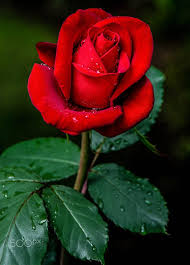